Section 9.2 – The Ellipse – (CONICS)
Ellipse – a set of points in a plane whose distances from two fixed points is a constant.
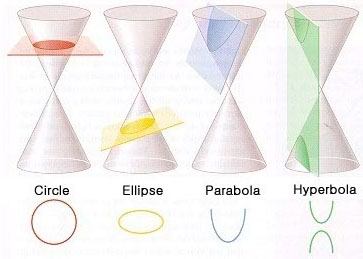 Section 9.2 – The Ellipse
A circle is a set of all points in a plane that are equidistant from a single point called the center, and the distance from the center to any point on the circle is a constant, called the radius.
An ellipse – a set of points in a plane whose sum of the distances from two fixed points (the FOCI) is a constant.
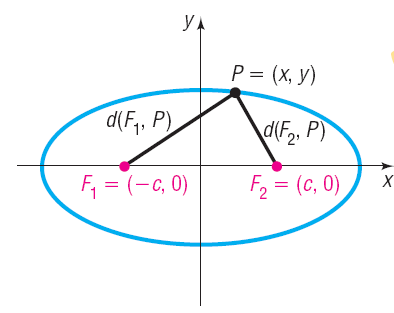 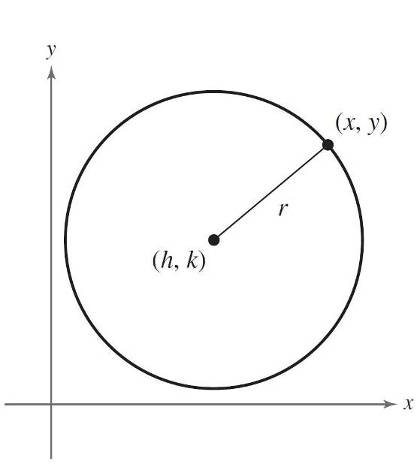 
Q
Section 9.2 – The Ellipse
Major axis –line that contains the foci and goes through the center of the ellipse (given by 2a)(Will have the bigger denominator - Always the a).
Foci
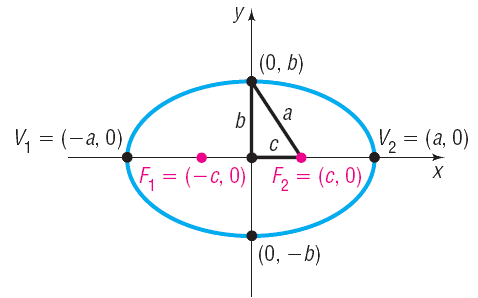 Co-Vertices – the two points of intersection of the ellipse and the minor axis.
Minor axis – the line that is perpendicular to the major axis and goes through the center of the ellipse. (given by 2b)
Major axis
Minor axis
Vertices
Section 9.2 – The Ellipse
Find the vertices for the major and minor axes, and the foci using the following equation of an ellipse.  Then Graph it.
Major axis is along the x-axis
Vertices of major axis:
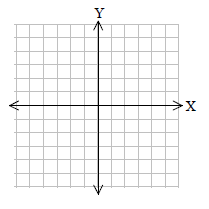 
Co-Vertices of the minor axis




Foci

Section 9.2 – The Ellipse
Find the vertices for the major and minor axes, and the foci using the following equation of an ellipse. Then graph.
Major axis is along the y-axis
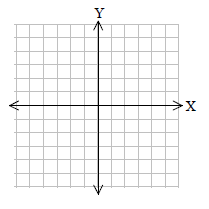 Vertices of major axis:


Vertices of the minor axis




Foci
Section 9.2 – The Ellipse
Find the center, vertices, and foci given the following equation of an ellipse.
Center:
Major axis is along the x-axis
Foci
Vertices:
Vertices of the minor axis
Section 9.2 – The Ellipse (Warmup Day 2)
Find the center, the vertices of the major and minor axes, and the foci using the following equation of an ellipse.
Section 9.2 – The Ellipse
Center:
Foci
Vertices:
Vertices of the minor axis
Section 9.2 – The Ellipse
Center:
Major axis vertices:


Minor axis vertices:



Foci


Section 9.2 – The Eccentricity
The eccentricity e of an ellipse is given by the ratio: 


The eccentricity will be 0 < e < 1.

The smaller the eccentricity, the more circular the ellipse.
Section 9.2 – The Ellipse
Vertices of major axis:
Vertices of the minor axis
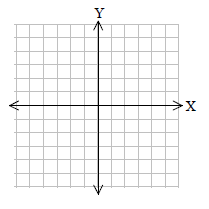 





Section 9.2 – Ellipse Last one
Find the standard form of the equation of the ellipse having foci at (0,1) and (4,1) and a major axis length 6.
What do we need in order to write an equation?
Indirectly you are given what?
 a, c, and center
Section 9.2 – The Ellipse
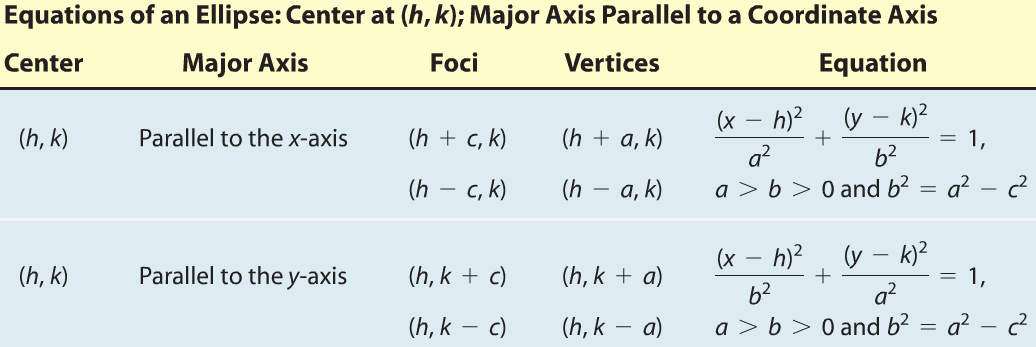 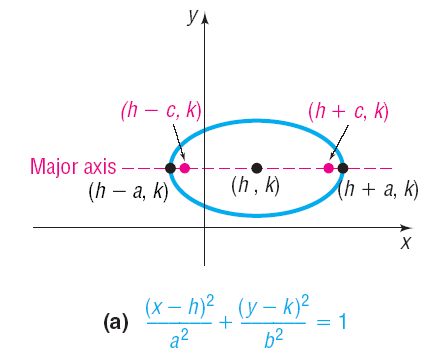 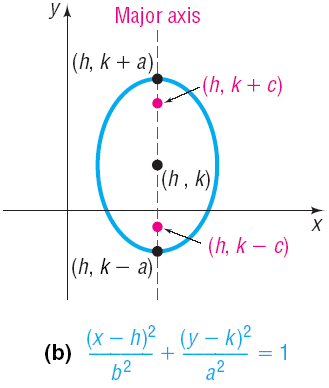 Section 10.2 – The Ellipse
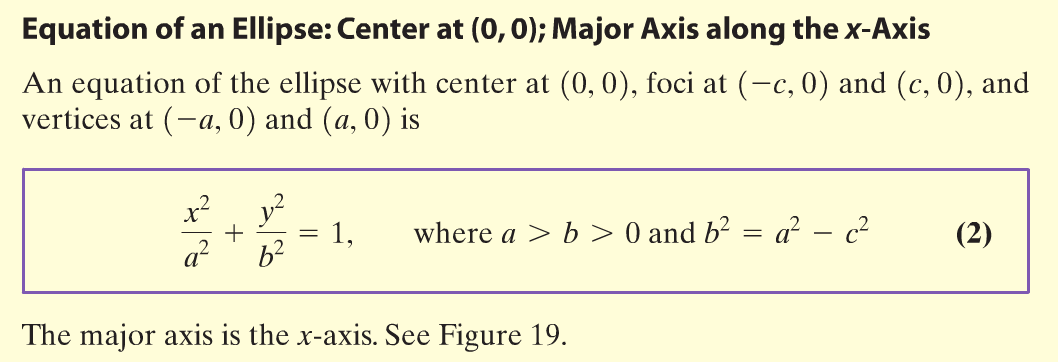 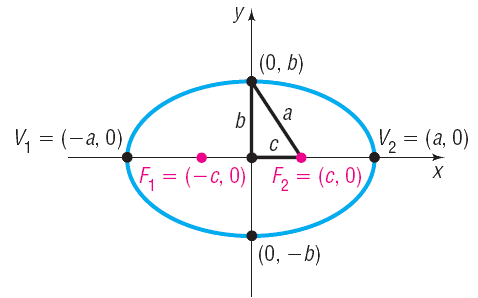 Section 10.2 – The Ellipse
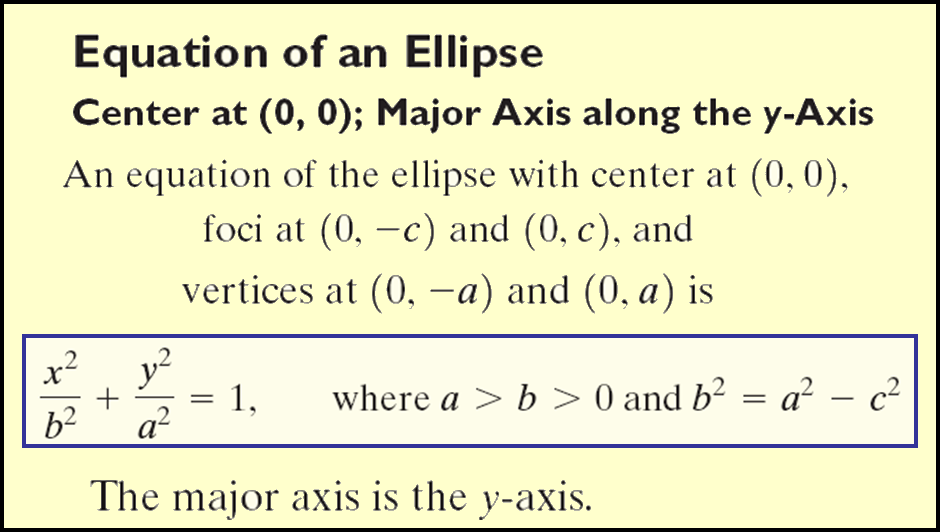 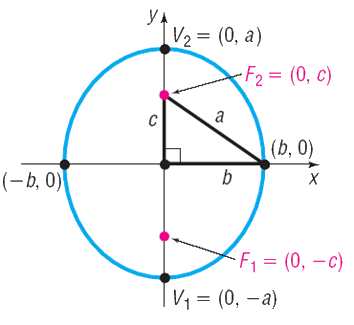 Section 10.2 – The Ellipse
Find the center, vertices, and foci given the following equation of an ellipse.
Center:

Vertices:





Vertices of the minor axis

Foci